2 0 2 3  –  2 0 2 4
G I L B E R T   T I G E R S
BASKETBALL
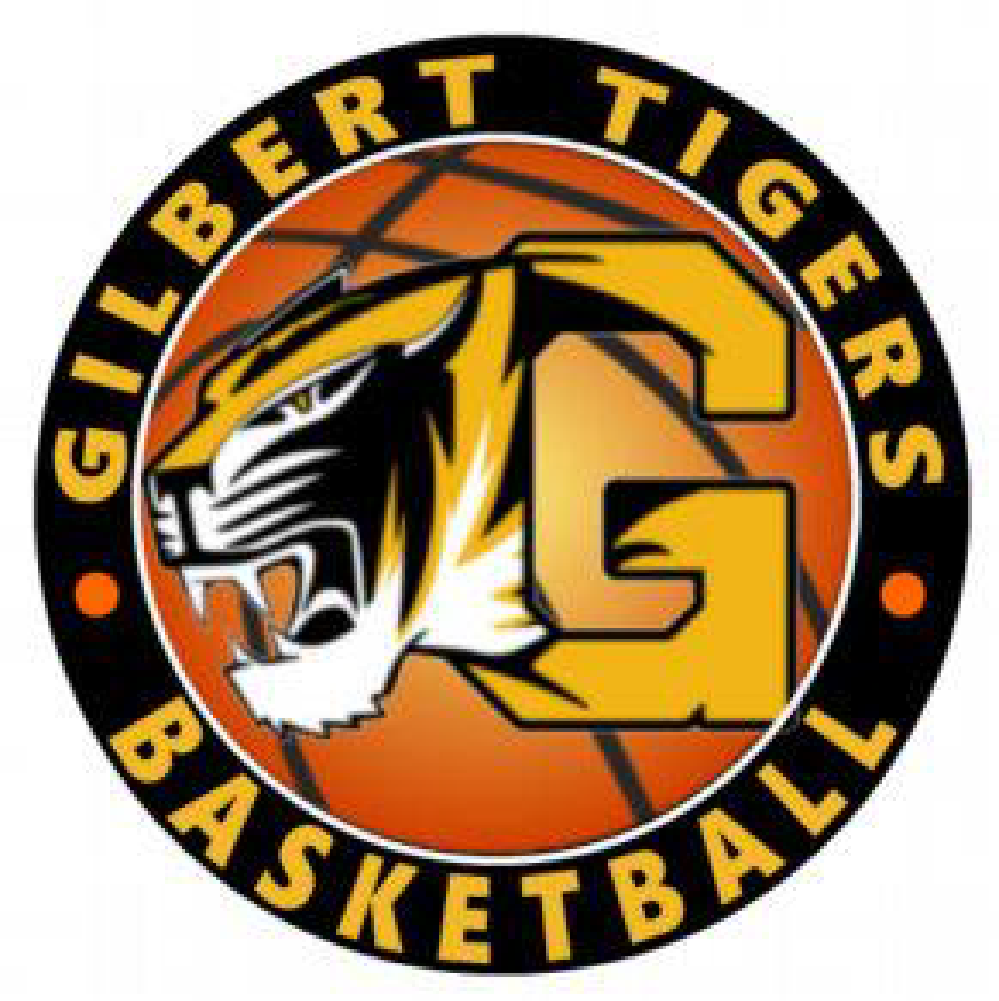 ATHLETE-PARENT
HANDBOOK

DEDICATION, DISCIPLINE & DESIRE!
Gilbert High School Basketball
 Boys Basketball Parent-Player Handbook
To The Parents of Players
Thank you for supporting and encouraging your son and for helping him be a part of our program.  He is important to you and he is important to his team and our coaches.  We want him to be a successful player, yet we know that basketball success must come after family and academic success.
We will require grade checks and expect proper dress and behavior as he represents our Gilbert High basketball program.
We are passionate to continue to build an exciting and successful program at Gilbert High.  Your son belongs to one of the best districts in the state and one of the most competitive athletic sections in all sports.  You will not find a nicer gym in the state.  In order to become as successful as possible we need to recognize the efforts of many, including parents, administrators, community supporters, GHS instructors and staff, other GHS sports programs, and our coaches.  Visit our program website for additional information throughout the year.  The website is as follows:  www.gilberttigerbasketball.org
Please support your son and our team in positive ways.  Encourage them at home, cheer for them at games and enjoy the season.
Please allow the referees and opponents to do their jobs without negative comments; help make Gilbert High a place where every game is enjoyable.
Again, thank you for all your help and support.  It is appreciated.
Coaching Staff:
 
Varsity:			Jay Caserio             	    	Scott Newendyke 	            	Clyde Myles
Junior Varsity:			Stevie Newendyke		Gary Ernst	
Freshmen:			Jason James
PROGRAM GOALS			   
To provide the Gilbert Unified School District with:
 
1. 	A basketball program that meets the needs of the athletes of Gilbert High School.
 
2.	A basketball program that develops athletes physically, mentally and emotionally.
 
3.	A basketball program that respects all people and represents itself as first class on and off the court.
 
4.	A basketball program that provides an equal opportunity for all basketball players to reach their full potential.
PRACTICE PREPARATION	
	  
Be at practice on time (15 minutes early) with full attention and effort.  Practice with a purpose. 

Be prepared with proper gear.  Issued practice shorts and jersey.  No colored undershirts or socks.  Black or white is acceptable.

Have a goal, even if small, for every practice.  Improve at something everyday.
GAME DAY DRESS	
			   
HOME GAMES:

Gilbert Tigers T-shirt with pants.  No shorts.

Gilbert Tigers hoodie or ¼ zip with pants.  No shorts.

Dress shirt and tie.

AWAY GAMES:

Gilbert Tigers travel gear (away games only).
GAME DAY UNIFORMS	
		  
We want to establish a first class look, so we have set the following game day guidelines pertaining to dress.  We want all of our teams to dress alike for games.
  
All game jerseys are to be tucked in and shorts pulled up at all times.

Each player on the team should be wearing appropriate shoes and socks.  

We would like each player to have an appropriate haircut and stay with that haircut.

No cutoff t-shirts.  No individual head or armbands.  No distractions.
PLAYER EXPECTATIONS	        
Dress, act and speak in ways that bring respect and dignity to you, your family, our school and our team in class, on campus and in the community.
 
AT SCHOOL:
School is our main priority.  Plan ahead so that schoolwork and basketball do not conflict.  If you are struggling in school, talk to your coaches.  They can help you work out a plan to balance both priorities.
 
All forms and fees must be filled out and submitted prior to the first game.  Student-Athletes cannot practice or play until all forms are on file.  $100 participation fee by tomorrow turned into athletics not the coaches.
 
Student-Athletes need to be on time to class and all basketball functions.
 
Give full attention to coaches.  Give 100% effort in practice and competition.  Work hard to accomplish team goals.  Perfect attendance does not guarantee playing time.	
 
Student-Athletes are expected to participate in all fundraisers.  $$ due December 4th, including tax credit donations.
 
Display good sportsmanship in winning and losing.  You are representing Gilbert High School at all times.  What you do doesn’t only represent yourself.  Your actions represent your family, the Gilbert High basketball program, Gilbert High and the community.
 
This program is an educational experience.  We want you to become confident, competitive, assertive and aggressive in a team situation.  This demands commitment, unselfishness and loyalty.
TEAM RULES		
	       	                 
During practice, games or entering any gymnasium the athletes will not be wearing hats, sunglasses, or distracting jewelry.  At home games the players will sit with the student body and on road games behind our team.  During the varsity halftime the players may be in the dressing room to learn.  Phones will be collected by coaches on game days when the players get to the gym and returned after the game.
 
No athlete may participate in any athletic event if he has not attended a full and normal class schedule on the day of the event.  Exceptions to this rule would be an excused absence or a family emergency.
 
Student-Athletes currently receiving a D or F in any class are required to attend study sessions, arranged by their coach, until their grade is raised.

All student-athletes will be dealt with individually if an issue may arise.  No situation is exactly the same; therefore all consequences are not exactly the same.
COMMUNICATION - PARENTS/GUARDIAN/COACH

Both parenting and coaching are extremely difficult vocations.  By establishing an understanding of each position, we are better able to accept the actions of the other and provide greater benefit to our children.  As parents, when your child becomes involved in the Gilbert Tiger basketball program, you have a right to understand what expectations are placed on your child.  This begins with clear communication from the coaches.

Communication You Should Expect From Your Child’s Coach
1.		Philosophy of coaching.
2. 		Expectations the coach has for your child as well as all the players on the squad.
3.		Locations and times of all practices and contests.
4.		Team requirements (i.e. fees, special equipment, off-season conditioning).
5.		Procedures should your child be injured during participation.
6.		Discipline as the result of your child unable to follow team rules and expectations.

Communication Coaches Expect From Parents
1.		Concerns expressed directly to the coach at an appropriate time and not via social media.
2.	Notification of any schedule conflicts well in advance.
3.	Specific concern in regard to coaches expectations.
 
As your child becomes involved in the Gilbert Tiger basketball program, he will experience some of the most rewarding moments of his life.  It is important to understand there may be times when things do not go the way you or your child wishes.  At these times, discussion with the coach is encouraged.
COMMUNICATION - PARENTS/GUARDIAN/COACH CONTINUED

Appropriate Concerns To Discuss With Coaches
1. 		The treatment of your child mentally and physically.
2.	Ways to help your child improve.
3.	Concerns about your child’s behavior.
 
It is very difficult to accept your child not playing as much as you would like.  Coaches are professionals.  They make judgment decisions based on what they believe to be best for all student-athletes involved.  As you have seen from the list above, certain things can be discussed with your child’s coach.  Other things, such as those in the next paragraph must be left to the discretion of the coach.


Issues Not Appropriate To Discuss or Question With Coaches
1.		Playing time.
2.	Team strategy, play calling and philosophy.
3.	Other student-athletes.
 
There are situations that may require a conference between the coach and the parent.  These are encouraged.  It is important that both parties involved have a clear understanding of the other’s position.  When these conferences are necessary, the following procedures should be followed to help promote a resolution to the issue of concern.
If these non-appropriate issues are brought up, then the player will lose playing time.
COMMUNICATION - PARENTS/GUARDIAN/COACH CONTINUED


If You Have A Concern To Discuss With a Coach
1.		Call or email to set up an appointment.
2.		Do not confront a coach before or after a game or practice.  These meetings do not promote resolutions.


What Can A Parent Do If The Meeting With The Coach Did Not Provide An Agreeable Resolution?
1.		Call and set up an appointment with the Athletic Director, Mr. Jason Fekete, to discuss the situation.
			
Since the research indicates that a student involved in extracurricular activities has a greater chance for success during adulthood, this program has been established.  Many of the character traits required to be successful participant are exactly those that will promote successful life after high school.  We hope this information makes both your child’s and your experience with Gilbert High School basketball program very enjoyable.
GAME DAY TRAVEL
		              
Every varsity athlete must ride the bus to and from every away game.  Exceptions will be made under certain circumstances.  

JV and freshmen can arrange a ride home after the game with as long as that arrangement is communicated with their coach.  

Athletes are expected to be on the bus at the scheduled time of departure.  Failure to be on the bus will result in not playing in the game except for emergency situations.  During the travel to the game, the focus is on the task at hand (game); therefore, conversation should be used for personal focus.  Cell phones will be collected before players get on bus and will be returned after the game.
DISCIPLINE		
			    
Discipline will be handed out in a fair and firm manner.  Each incident will be handled individually and the disciplinary action will be based on the severity of the offense.  The following are consequences when needed: 

A) Running

B) Loss of playing time

C) Suspension 
   
D) Removal from the team
GRADES				
	                 
The coaching staff will issue grade checks periodically.  The administration will also check for eligibility each week.  Players must be passing all classes with a 2.0 GPA.  Any player ineligible will have to miss all games until the following Monday and need to get their grades raised to resume competition.
LOCKER ROOM		
		   
No horseplay!  Players will not be allowed to be in locker room without supervision.

Keep your locker locked at all times.  All equipment should be in your locker when not in use.  Personal belongings should not be left outside your locker.

Place all drinks and used tape in the trash.  Do not leave any trash lying around. 

The locker room is for Gilbert High basketball student-athletes only.  Parents and friends of athletes may not come into the locker room at any time.
PLAYING PHILOSOPHY	
	    
The Gilbert basketball program is a competitive program.  The coaching staff makes every effort on the Freshman and JV teams to allow all players playing time and still maintain this competitive philosophy.  Thus, all players do not receive the same amount of playing time.  They will, however, receive the same in-depth instruction, which will enable them to become the best basketball player they can.
 
The players that makeup the varsity team are those that the coaching staff feels gives them the best chance of being successful and at the same time still develop to their fullest potential.  There are no guaranteed amounts of playing time for those athletes who make up the varsity team.  The coaching staff will make decisions that they feel benefits the entire program.

The coaching staff wants to win every night and win bad.
MISCELLANEOUS		
	         
During drills, everyone will participate either by performing or encouraging.  Concentration should be high for ultimate performance.  No sitting and/or chatting during drills.

Bickering on the court is unacceptable.  Do not waste practice time with complaining, arguing, and/or gossiping.  Respect each other!

Absolutely no hazing will be tolerated.
The official site of the Gilbert Tigers

www.gilberttigerbasketball.org

GHS Boys Basketball 2023 – 2024 Master Calendar

Tax credit forms

Other important information including
	Rosters and Player Biographies
	Schedules
	Recaps
	Statistics and Records
	Camp Information
	Coaches
	Program Sponsors
	Archived Seasons